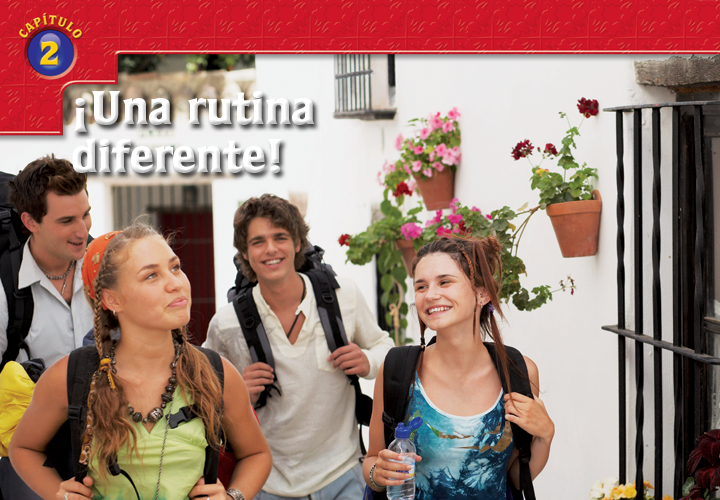 Estos jóvenes están viajando por España con sus mochilas. 
A muchos jóvenes les gusta ser excursionistas o mochileros. 
De estas dos parejas, una es escandinava y la otra es norteamericana.
Capítulo 2
1 of 56
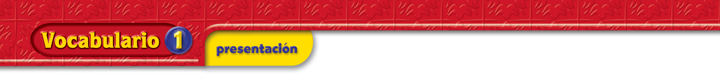 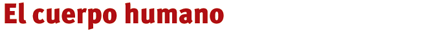 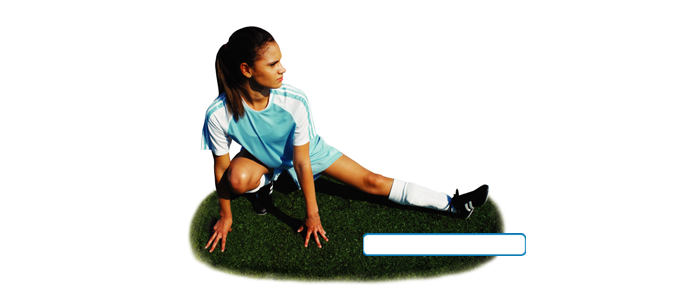 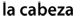 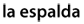 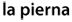 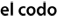 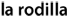 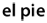 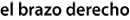 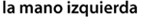 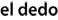 Para mantenerse en forma, Cristina se estira.
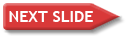 Capítulo 2
2 of 56
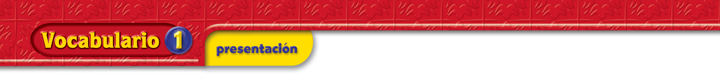 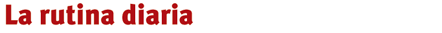 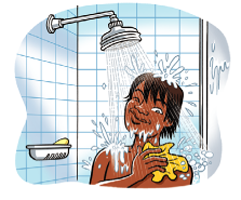 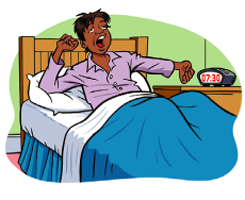 despertarse
tomar una ducha
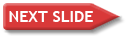 Capítulo 2
3 of 56
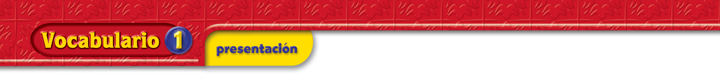 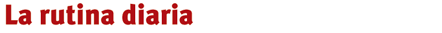 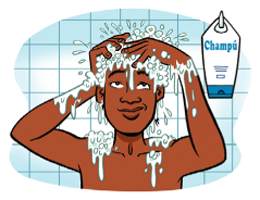 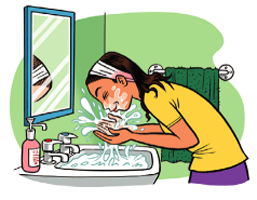 lavarse la cara
lavarse el pelo
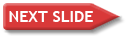 Capítulo 2
4 of 56
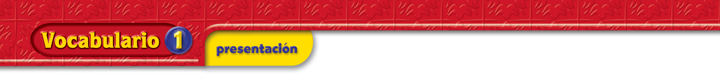 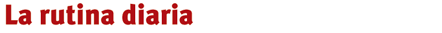 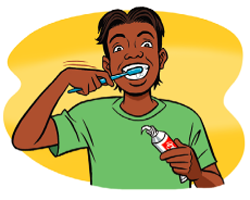 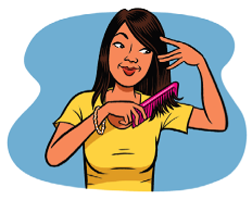 cepillarse (lavarse) los dientes
peinarse
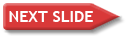 Capítulo 2
5 of 56
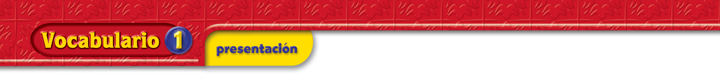 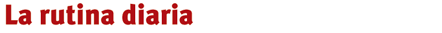 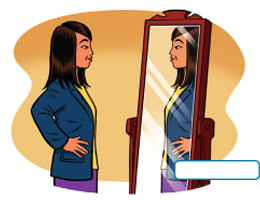 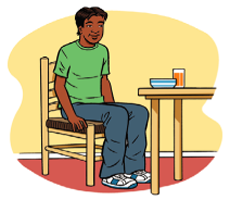 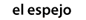 mirarse
sentarse
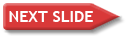 Capítulo 2
6 of 56
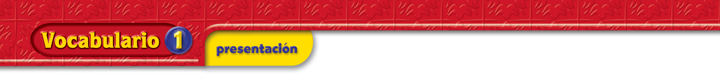 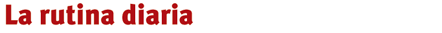 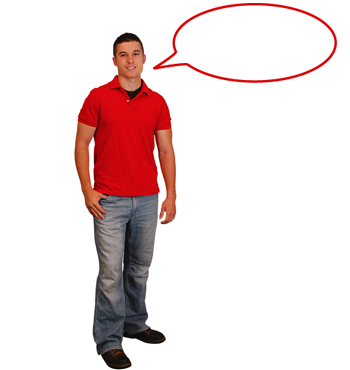 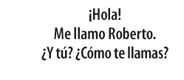 El muchacho se llama Roberto.
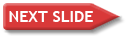 Capítulo 2
7 of 56
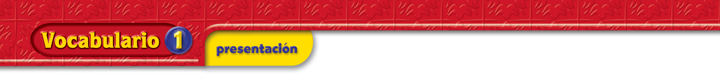 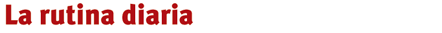 Ana se levanta temprano.
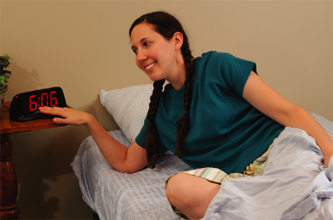 No se queda en la cama.
Se levanta enseguida. 
Ella es madrugadora.
Le gusta levantarse temprano.
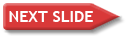 Capítulo 2
8 of 56
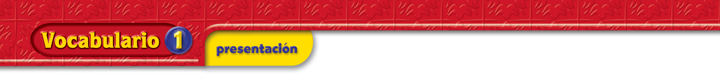 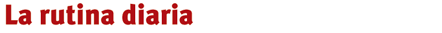 Roberto se acuesta tarde.
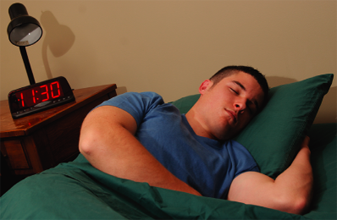 Se acuesta a las once y 
media de la noche.
Él se duerme enseguida.
Él duerme ocho horas.
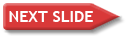 Capítulo 2
9 of 56
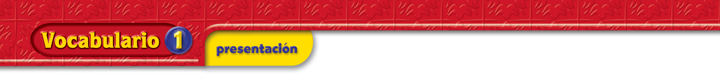 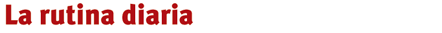 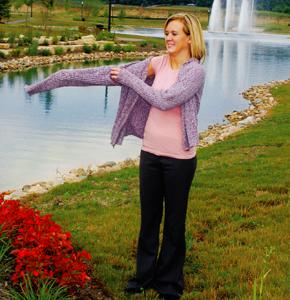 Elena tiene frío.
Se pone un suéter.
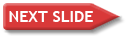 Capítulo 2
10 of 56
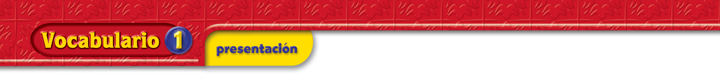 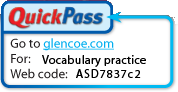 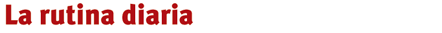 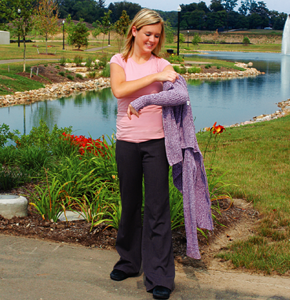 Elena tiene calor.
Se quita el suéter.
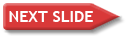 Capítulo 2
11 of 56
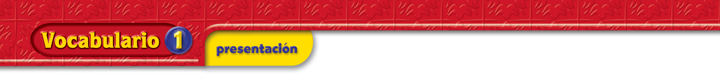 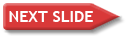 Capítulo 2
12 of 56
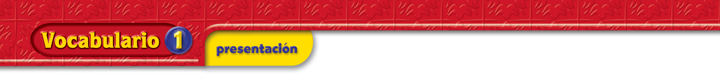 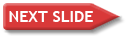 Capítulo 2
13 of 56
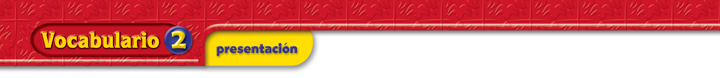 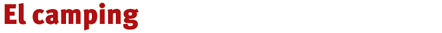 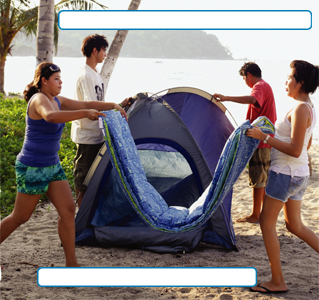 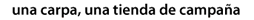 Los amigos van de camping.
Lo están pasando bien. 
Se divierten mucho.
Los jóvenes arman 
(montan) una carpa.
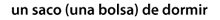 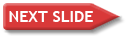 Capítulo 2
14 of 56
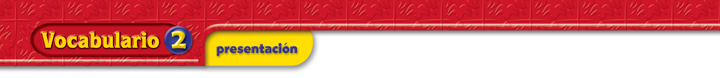 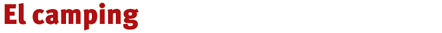 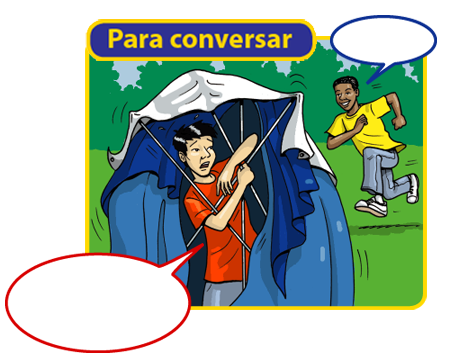 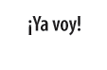 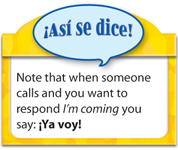 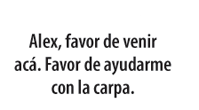 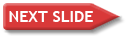 Capítulo 2
15 of 56
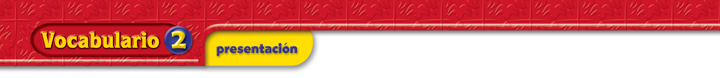 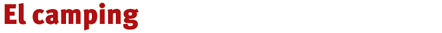 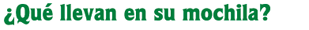 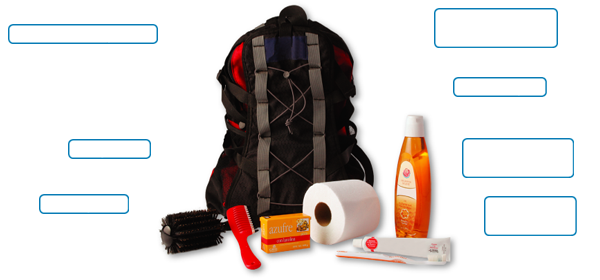 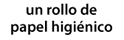 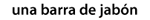 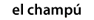 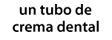 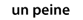 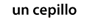 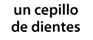 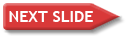 Capítulo 2
16 of 56
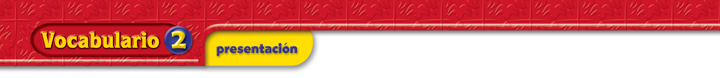 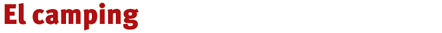 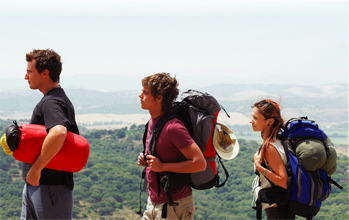 Los mochileros dan 
una caminata.
Dan una caminata por 
un parque nacional.
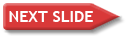 Capítulo 2
17 of 56
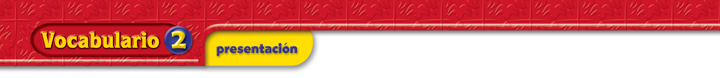 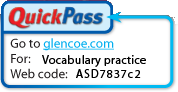 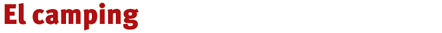 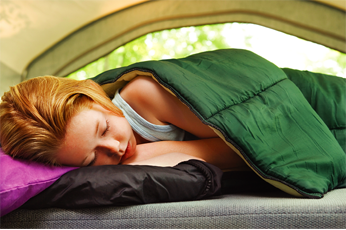 Andrea se acuesta en la carpa.
Duerme en un saco de dormir.
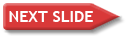 Capítulo 2
18 of 56
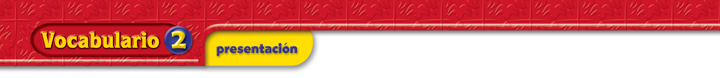 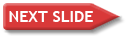 Capítulo 2
19 of 56
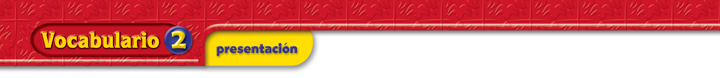 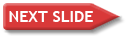 Capítulo 2
20 of 56
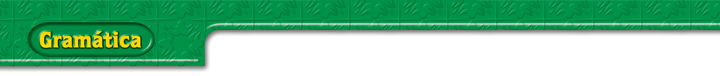 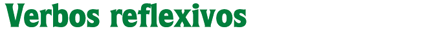 1. Read the sentences that accompany the illustrations on the following 
    slides. Notice that in the sentences under the drawings on the left, one 
    person performs the action and another person or thing receives the action.
In the sentences to the right, however, the same person performs and 
receives the action of the verb. For this reason the pronoun ___ must be used. ___ is called a reflexive pronoun because it refers back to the subject.
se
Se
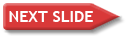 Capítulo 2
21 of 56
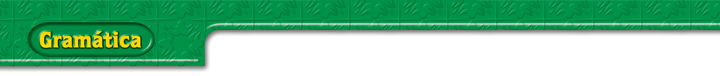 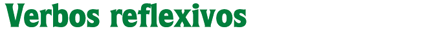 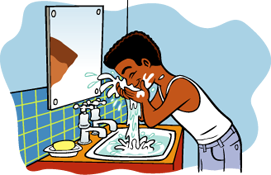 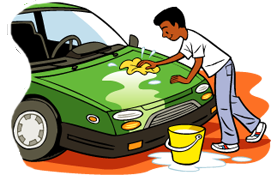 Federico lava el carro.
Federico se lava.
Federico lo lava.
Se refers back to the subject—Federico.
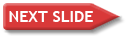 Capítulo 2
22 of 56
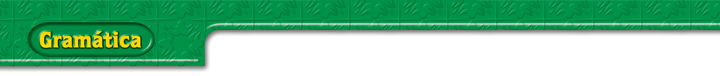 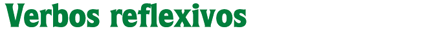 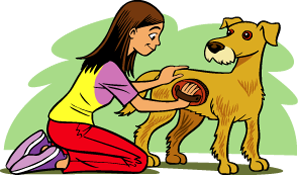 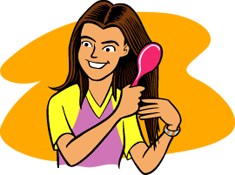 Julia cepilla al perro.
Julia se cepilla.
Julia lo cepilla.
Se refers back to the subject—Julia.
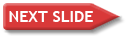 Capítulo 2
23 of 56
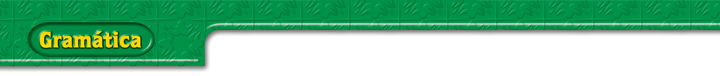 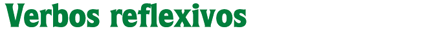 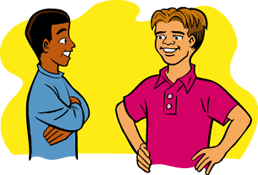 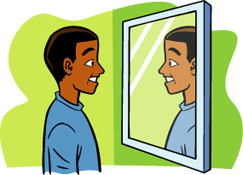 Pedro se mira en el espejo.
Pedro mira a su amigo.
Pedro lo mira.
Se refers back to the subject—Pedro.
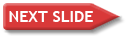 Capítulo 2
24 of 56
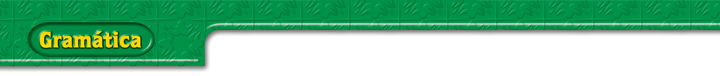 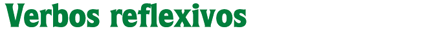 2. Study the forms of a reflexive verb. Pay particular attention to the pronoun
    that goes with each form of the verb. It is called a  “reflexive pronoun.”
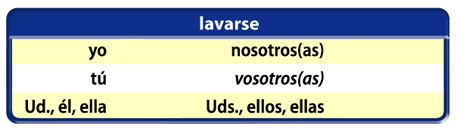 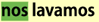 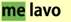 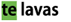 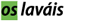 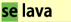 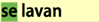 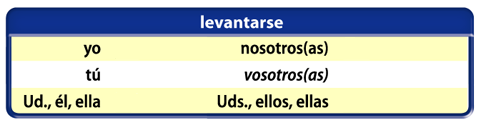 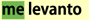 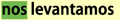 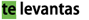 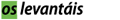 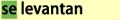 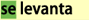 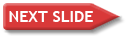 Capítulo 2
25 of 56
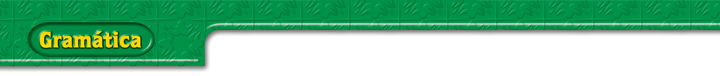 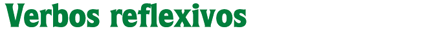 3. In the negative form, no is placed before the reflexive pronoun.
¿No te lavas las manos?
La familia Martínez no se levanta tarde.
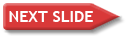 Capítulo 2
26 of 56
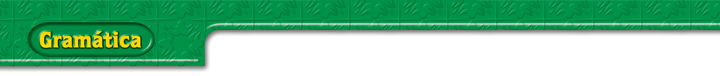 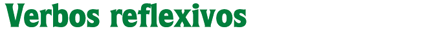 4. In Spanish, when you refer to parts of the body and articles of clothing 
    in a reflexive sentence, you often use the ____________, not the 
    possessive adjective.
definite article
Me lavo la cara.
Ella se cepilla los dientes.
Él se pone el suéter.
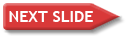 Capítulo 2
27 of 56
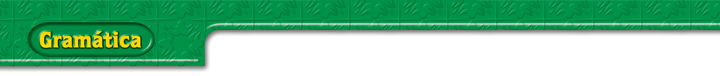 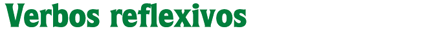 5. Note that the reflexive pronoun is added to the infinitive.
El niño quiere acostarse.
Voy a lavarme las manos.
¿Quieres quitarte la chaqueta?
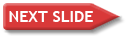 Capítulo 2
28 of 56
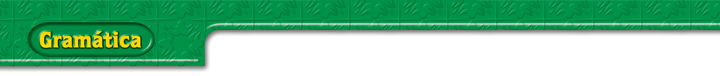 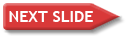 Capítulo 2
29 of 56
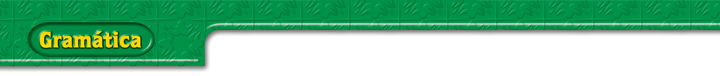 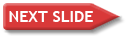 Capítulo 2
30 of 56
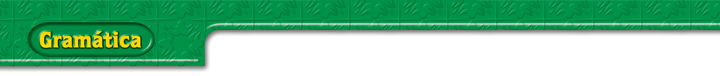 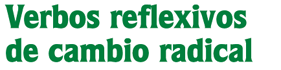 1. The reflexive verbs acostarse ________, dormirse _______, 
    sentarse _______, despertarse _______, and divertirse _______ 
    are stem-changing verbs.
(o  ue)
(o  ue)
(e  ie)
(e  ie)
(e  ie)
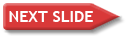 Capítulo 2
31 of 56
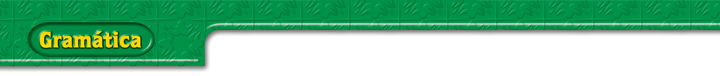 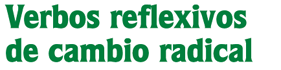 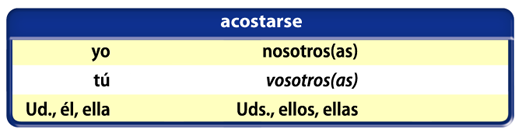 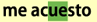 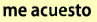 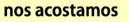 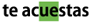 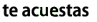 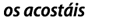 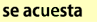 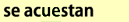 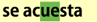 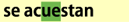 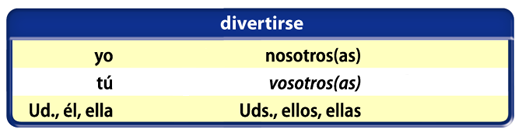 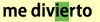 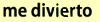 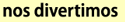 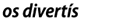 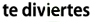 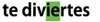 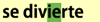 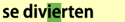 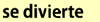 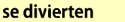 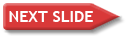 Capítulo 2
32 of 56
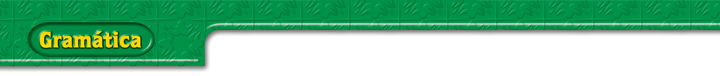 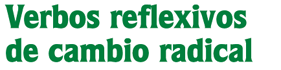 2. Many verbs in Spanish can be used with a reflexive pronoun. Often the reflexive
    pronoun gives a different meaning to the verb. Study the following examples.
Ana calls Carlos.
Ana puts her blouse in her backpack.
Ana pone su blusa 
en su mochila.
Ana llama 
a Carlos.
Ana puts on her blouse.
Ana se pone la 
blusa.
Ella se 
llama Ana.
She calls herself Ana.
(Her name is Ana.)
Ana sleeps eight hours.
Ana amuses her friends.
Ana duerme 
ocho horas.
Ana divierte 
a sus amigos.
Ana se duerme enseguida.
Ana falls asleep immediately.
Ana amuses herself.
(Ana has a good time.)
Ana se 
divierte.
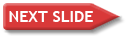 Capítulo 2
33 of 56
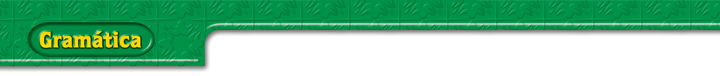 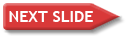 Capítulo 2
34 of 56
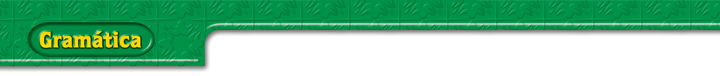 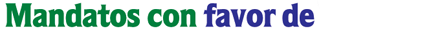 1. The expression favor de followed by the infinitive is a very useful way to 
    give a command to tell someone what to do. It is very polite and you can 
    use favor de with a friend, an adult, or any group of people.
Favor de venir aquí (acá).
Favor de no hablar.
Favor de volver pronto.
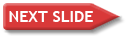 Capítulo 2
35 of 56
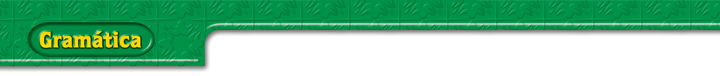 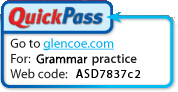 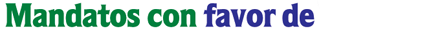 2. Whenever a pronoun is used with the infinitive, the pronoun is attached to it.
Favor de ayudarme.
Favor de traerme el menú.
Favor de darme el libro.
Favor de levantarte. (to a friend)
Favor de levantarse. (to an adult or group of friends)
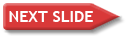 Capítulo 2
36 of 56
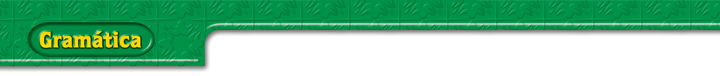 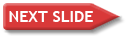 Capítulo 2
37 of 56
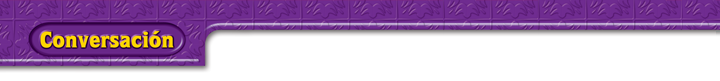 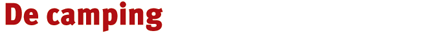 Rafael   A ti te gusta mucho el camping, ¿no?
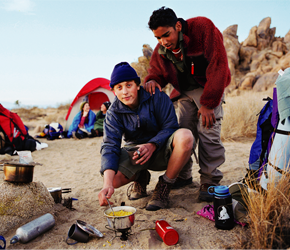 Pablo   A mí, sí.
Rafael   La verdad es que no me interesa mucho. ¿Dónde duermes? ¿Te acuestas 
al aire libre?
Pablo   No. Siempre voy con uno o dos amigos y montamos una carpa. Y dormimos en un saco de dormir.
Rafael   ¿Qué hacen para comer?
Pablo   Muy fácil. Preparamos 
hamburguesas y salchichas en una barbacoa.
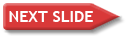 Capítulo 2
38 of 56
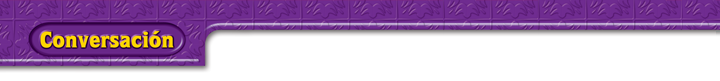 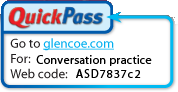 Rafael   Hay muchos insectos, ¿no?
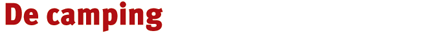 Pablo   Pues, hay. Pero, ¡qué va! 
No nos molestan.
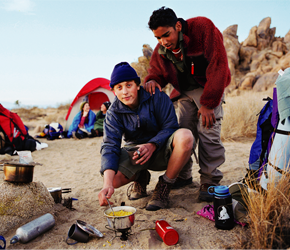 Rafael   ¿Cómo pasan el día entero? ¿No se aburren?
Pablo   Al contrario, damos caminatas y nadamos en el lago. Nos acostamos temprano porque nos levantamos temprano también.
Rafael   Me parece que tienen que levantarse cuando se levanta el sol.
Pablo   Sí, pero no me molesta porque soy madrugador. Pero hay una cosa que no me gusta.
Rafael   ¿Verdad? ¿Qué?
Pablo   Lavarme en agua fría.
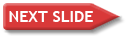 Capítulo 2
39 of 56
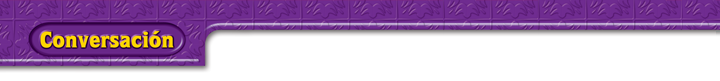 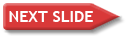 Capítulo 2
40 of 56
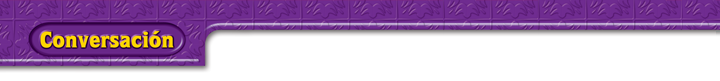 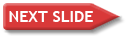 Capítulo 2
41 of 56
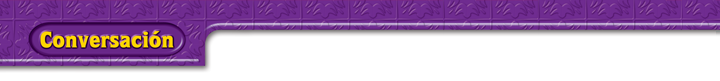 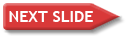 Capítulo 2
42 of 56
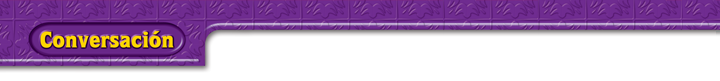 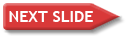 Capítulo 2
43 of 56
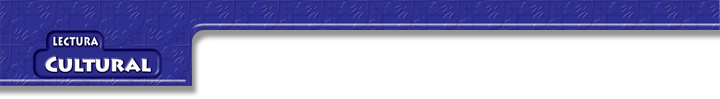 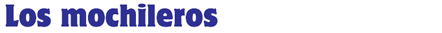 Si decides hacer un viaje por España 
o Latinoamérica con un grupo de amigos, 
vas a encontrar a muchos jóvenes de muchas nacionalidades haciendo turismo también. Todos tienen el deseo de ver y conocer el mundo. Pero como no tienen mucho dinero, tienen que viajar de una manera económica. ¿Tú no tienes mucho dinero tampoco? Pues, 
no hay problema. Como los otros aventureros, puedes poner todo lo que necesitas en una mochila grande y salir a ver el mundo. 
    Vamos a hablar con un mochilero típico. 
Se llama Antonio. Es de Tejas.
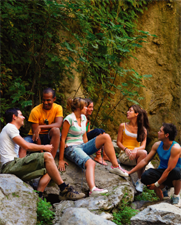 Los jóvenes se divierten al aire libre en el Parque Nacional de Cazorla en Andalucía, España.
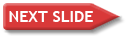 Capítulo 2
44 of 56
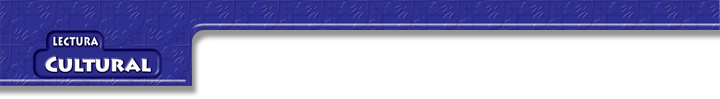 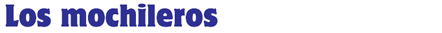 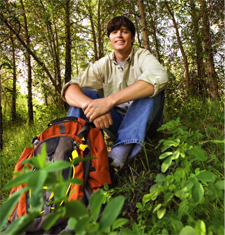 —Me encanta viajar y ver el mundo y lo hago sin mucho dinero. Como en restaurantes económicos y a veces mis compañeros y yo vamos a un mercado donde compramos comida para un picnic. Por lo general pasamos la noche en un albergue juvenil. 
Son muy económicos pero sus facilidades 
son limitadas. No tienes baño privado. 
Te levantas por la mañana y a veces 
tienes que lavarte en agua fría porque 
no hay agua caliente.
—¡Hola! Me llamo Antonio y soy 
de Texas. Me encanta viajar con mi mochila y ver el mundo. Soy un verdadero trotamundos.
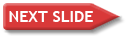 Capítulo 2
45 of 56
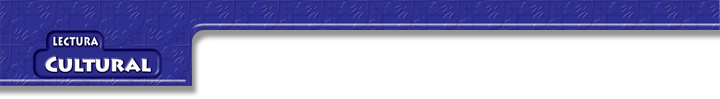 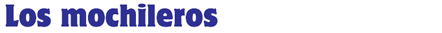 Pero a mí no me importan 
estas pequeñas inconveniencias. Lo importante es poder hacer nuevos amigos de todas partes del mundo y llegar a apreciar sus costumbres y manera de vivir. ¿Qué te parece? ¿Por qué no nos encontramos un día en México o Chile?
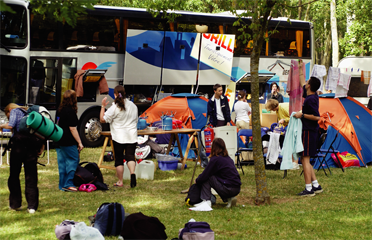 Los jóvenes están en un 
camping en Burgos, España.
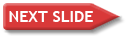 Capítulo 2
46 of 56
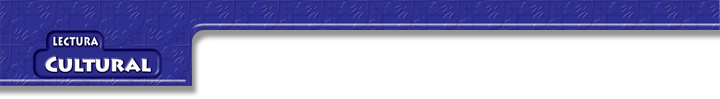 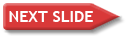 Capítulo 2
47 of 56
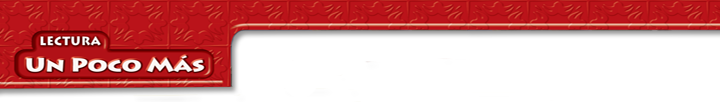 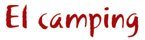 Hoy en día muchos turistas, sobre todo los mochileros jóvenes, llevan equipo para hacer camping. En Latinoamérica hay campings 
en los parques nacionales y reservas naturales. Pasar unas noches en un camping puede ser una experiencia agradable. Tienes la oportunidad de conocer a otros turistas y también a familias locales porque a muchas familias les gusta hacer camping. Es una manera económica de viajar. 
    Los campers se levantan temprano—cuando se levanta el sol. Pasan el día dando caminatas por unas regiones de una belleza natural increíble.
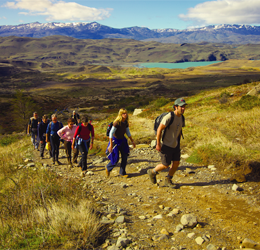 Los jóvenes dan una caminata 
en un valle andino en Chile.
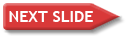 Capítulo 2
48 of 56
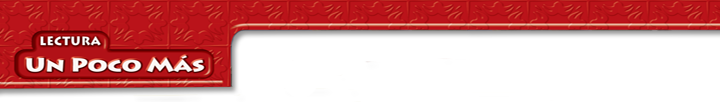 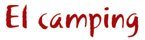 De noche regresan al camping. Se sientan alrededor de una fogata1 y preparan comida en la fogata o en una barbacoa. Después de un día de mucha actividad física y una buena comida todos están cansados y van 
a su carpa. Cada uno desenrolla su saco de dormir y enseguida se duerme. Y, ¿mañana? Otro día de experiencias nuevas. 
    Con solamente mochila, carpa y saco 
de dormir es posible disfrutar de2 unas vacaciones estupendas rodeado de un paisaje espectacular.
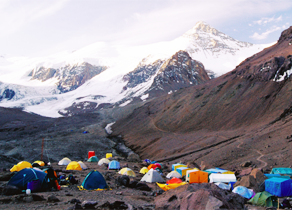 Campers al pie del Aconcagua en los Andes de Argentina. El Aconcagua es mucho más alto que el monte McKinley en Alaska.
1fogata    bonfire
2disfrutar de    to enjoy
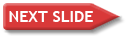 Capítulo 2
49 of 56
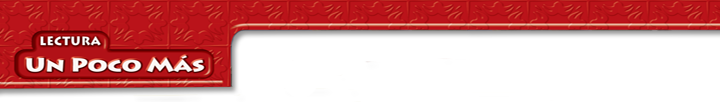 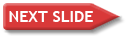 Capítulo 2
50 of 56
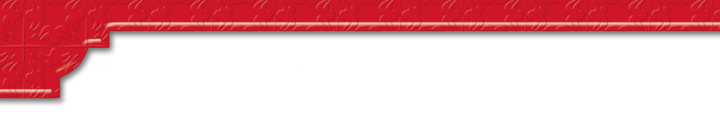 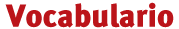 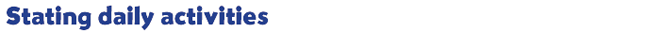 daily routine
la rutina diaria        
despertarse            
estirarse                  
levantarse                
quedarse                  
tomar una ducha     
lavarse                     
cepillarse
to wake up
to stretch
to get up
to remain, to stay
to take a shower
to wash oneself
to brush
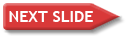 Capítulo 2
51 of 56
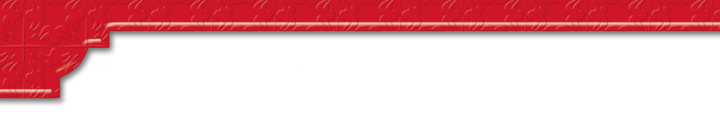 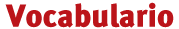 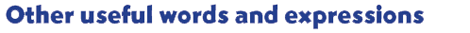 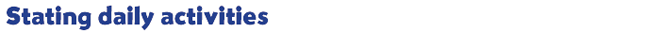 to comb one’s hair
peinarse                
mirarse                  
sentarse                
acostarse               
dormirse                
ponerse (la ropa)   
quitarse (la ropa)   
llamarse
to look at oneself
to sit down
to go to bed
to fall asleep
to put on (clothes)
to take off (clothes)
to call oneself, to be called, named
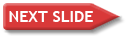 Capítulo 2
52 of 56
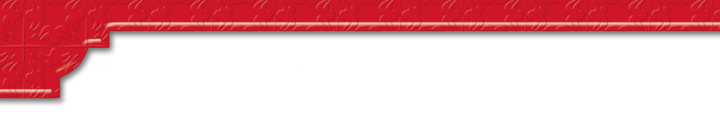 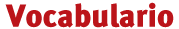 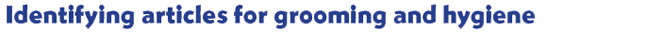 mirror
el espejo                             
el champú                         
el cepillo                             
el peine                              
el cepillo de dientes            
el tubo de crema dental       
la barra de jabón                 
el rollo de papel higiénico
shampoo
brush
comb
toothbrush
tube of toothpaste
bar of soap
roll of toilet paper
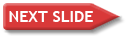 Capítulo 2
53 of 56
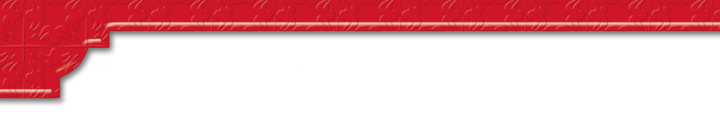 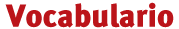 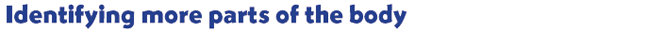 human body
el cuerpo humano          
la cabeza                        
los dientes                      
la espalda                       
el brazo                          
el codo                           
el dedo                           
la rodilla                       
la pierna                         
el pie
head
teeth
back
arm
elbow
finger
knee
leg
foot
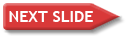 Capítulo 2
54 of 56
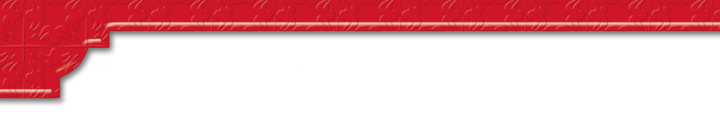 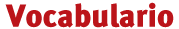 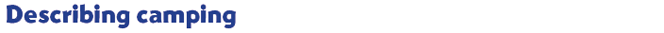 el parque                                     el camping                                  la carpa, la tienda de campaña    el saco (la bolsa) de dormir        el/la mochilero(a)                      ir de camping                              montar, armar                           dar una caminata                        divertirse, pasarlo bien
park
camping
tent
sleeping bag
backpacker, hiker
to go camping
to put up (tent)
to take a hike
to have a good time, 
to have fun
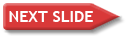 Capítulo 2
55 of 56
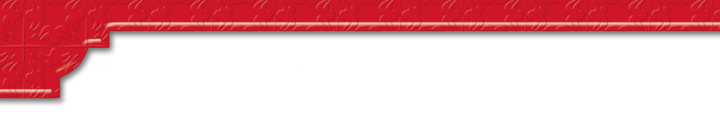 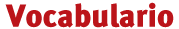 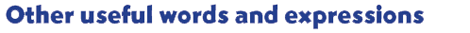 right
derecho(a)                          izquierdo(a)                         
el/la madrugador(a)          
el suéter                              
tener frío (calor)               
Favor de (+ infinitive) 
acá                                      
¡Ya voy!
left
early riser
sweater
to be cold (hot)
Please (do something).
here
I’m coming!
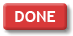 Capítulo 2
56 of 56